Title
Name 
Hospital
Introduce yourself
[Speaker Notes: Grab the participants’ attention in the first few seconds
Start your presentation with a personal message, like telling about your family, home town or more work related.]
Menu
Bullet points only allowed here

Key topic 2

Key topic 3
[Speaker Notes: Repeat, repeat, repeat]
Key topic 1
[Speaker Notes: Restrict yourself to 3 key points]
ExampleExae                    Example:
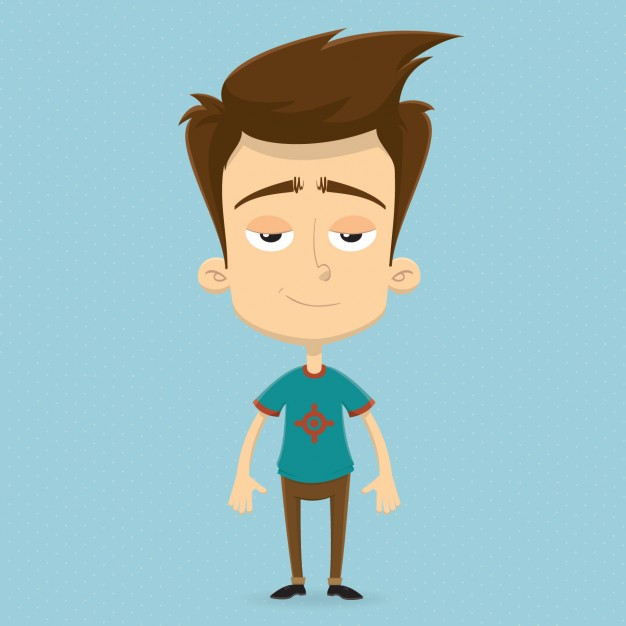 Case presentation
Case presentation
[Speaker Notes: Use plenty of pictures]
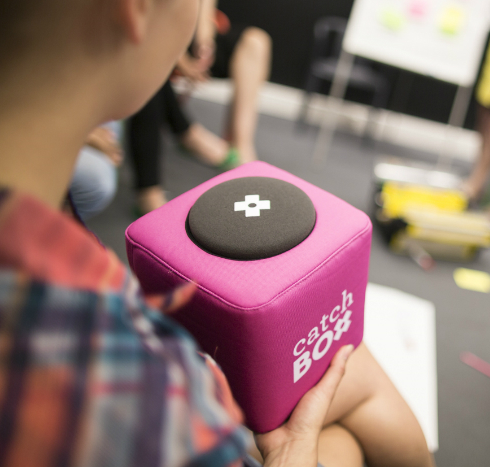 Example:
Your questions to this patient?
Role-Play: 
Participants = 
the patient’s doctor
[Speaker Notes: Repeat, repeat, repeat

Methods: case presentation, role-play, metaphors, storytelling, voting, … = be creative]
Key topic 2
[Speaker Notes: Use plenty of pictures]
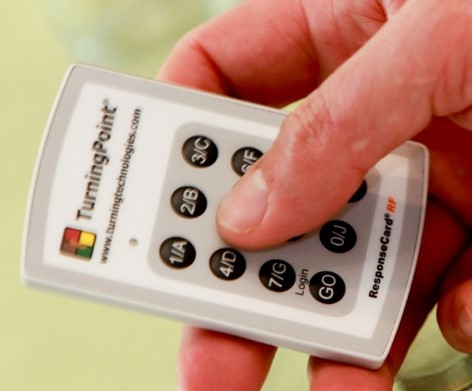 Voting question: …
Up to 9 different answers 
Indicate the right answer (if there is one)
More than 1 right answer possible
…
…
…
…
…
…
[Speaker Notes: Repeat, repeat, repeat
Voting question = closed question]
Key topic 3
[Speaker Notes: Use plenty of pictures]
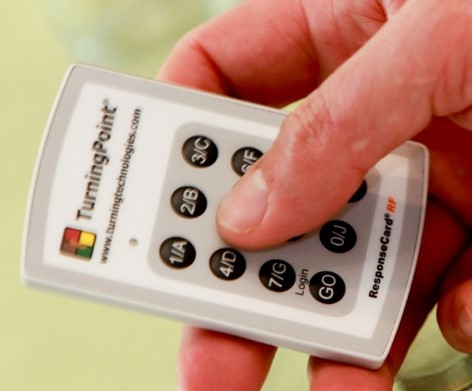 Voting question: …
Up to 9 different answers 
Indicate the right answer (if there is one)
More than 1 right answer possible
…
…
…
…
…
…
[Speaker Notes: Repeat, repeat, repeat]
Discussion
[Speaker Notes: Make the participants work]
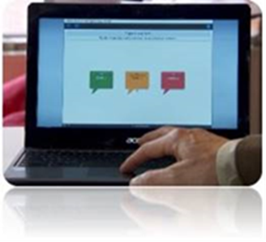 Discussion:
What have you learned? 

OR

Discuss most important learning points? 

OR

Where & how will you apply, what you have learned?
3 examples: 

choose 1
OR 
create your own
[Speaker Notes: Make the participants work
Open question = start with What, Where or How...?]
Summary
Bullet points only allowed here

Key take-away 

Key take-away
[Speaker Notes: Repeat, repeat, repeat]
Contact details
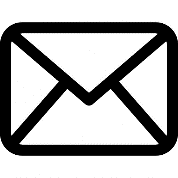 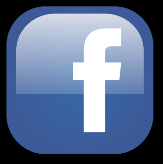 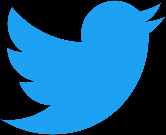 [Speaker Notes: Maximum of 20 slides = more is less]